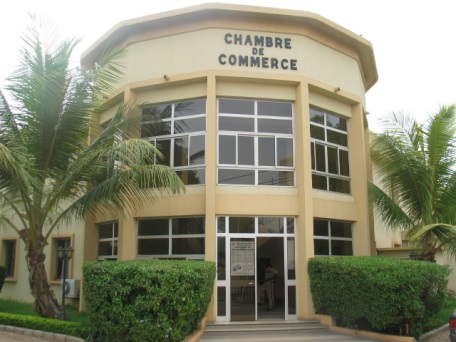 PUBLIC-PRIVATE DIALOGUE :
GOVERNMENT/PRIVATE SECTOR MEETING, BURKINA FASO

Franck TAPSOBA
General Director of the Chamber of Commerce and Industry of Burkina Faso
MARCH 2014
SUMMARY
THE CONTEXT

THE PARTNERS

THE PROCESS

RESULTS OBTAINED

   PERSPECTIVES
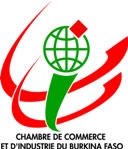 CONTEXT
Macro-economic Deficits/Burkina  PAS (1991)

Disengagement of the State from the productive sectors.

Liberalization of business

Cleaning up the banking system
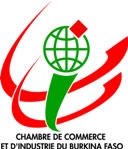 CONTEXT
Restructuring the private sector support organisms; 
The creation in 1992 of the « State/private sector Consultation Commission » for participation in the process of restructuring.
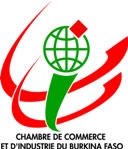 CONTEXT
2001 : 1st edition of the Government/private sector meeting (GPSM)

Framework of the dialogue
Establishment of a sustainable climate of partnership

2012 : 12th edition (results)

2013 : 13th edition on « The importance of the informal work sector: strategies for their integration into the formal economy »
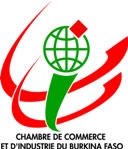 THE PARTNERS
Public administration

Private sector

Technical and financial partners

Civil society
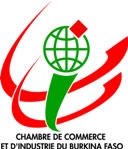 THE PROCESS
THE ORGANIZATIONAL COMMITTEE: COMPOSITION
Prime Minister
Minister of Industry and Commerce 
Minister of the Economy and Finance 
Chamber of Commerce and Industry  
Maison de l’Entreprise
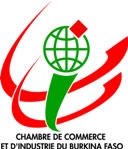 THE PROCESS
THE ORGANIZATIONAL COMMITTEE:  ITS PURPOSE

Proposing subjects
Preparation forg  sectoral meetings 
Identification of participants 
Preparation for the annual meeting  
Write-up of reports of this meeting
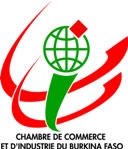 THE PROCESS
SECTORAL MEETINGS

SECTORAL DIALOGUE FRAMEWORK 

Interested ministries
Professional groups in the sector 
Support institutions 
PTF
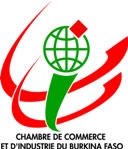 THE PROCESS
SECTORAL MEETINGS

Eleven (11) sectors of activity 

Construction and public works
Telecommunications, communication, information technology and communication;
Transportation
Social sectors (health, education, etc.)
Justice/labor/employment ;
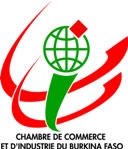 THE PROCESS
SECTORAL MEETINGS

Commerce ;
Industry, energy and mining ;
Agriculture, livestock and environmental resources; 
Banking and insurance;
Artisanship/art/ tourism/Artisanat/art/tourisme/hotel industry;
Security (surveillance and guards, transfer of money, detective services, etc.)
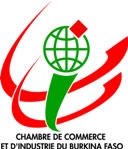 THE PROCESS
THE ANNUAL MEETING

Unresolved sectoral preoccupations
Problems across sectors
Presided over by the Prime Minister
Announcement of measures taken or recommendations
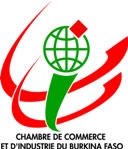 PROCESS
MONITORING SYSTEM 

The Joint Technical Committee (JTC)

Evaluate the level of completion of the measures taken (trimester meeting).

Representatives from the State and private sector, presided over by the General Secretary of the Ministry in charge of promoting business.
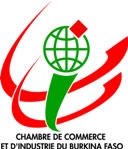 PROCESS
Monitoring System 

The Oversight Committee

Examines the difficulties in implementing the measures taken. 

Ministers in charge of business, finance, and labor;
 President of the Chamber of Commerce and Industry; 
President of the professional and industrial groups.
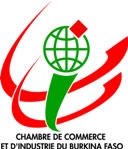 PROCES
Monitoring System 

The Secretariat of the CTP

Operated by the General Direction of the promotion of business.
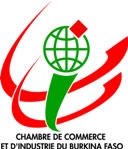 PROCESSUS
MONITORING SYSTEM 

Focal points

Follow-up on the implementation of decisions / ministries

Representatives of the ministries involved.
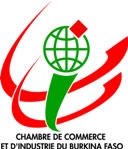 RESULTS OBTAINED
The simplification of procedures for the payment of taxes
The reform of public markets 
The creation and devolution of the CEFORE
The creation of Business Courts 
The creation of a Center of Arbitration, Mediation, and Conciliation
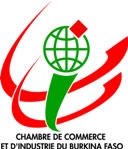 RESULTS OBTAINED
Revision of the Mining Code 
Revision of the Labor Code 
Improvement of the business climate. « Doing business better in Burkina Faso » 
Editing of the Code of Investment
…
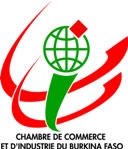 PERSPECTIVES
Some major unresolved issues:

Reduction in the cost of factors of production 
The fight against fraud and counterfeiting 
Access to financing by the SME 
Reforme of the conditions for creating businesses: minimum capital required
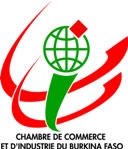 CONCLUSION
The major challenge for us is a better structuring of the dialogue at the early stages.
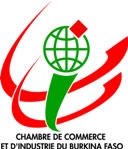 I thank you for your attention.
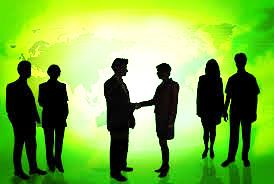